nea;jy; fyp (16)
ghly; vz;:133 		$w;W:Njhopf;$w;W 
Jiw:
tiuTlk;gl;Nlhu;f; flhty; Ntz;bDk; vd;gjdhy; njUshjtidj; njUl;b tiuT flhaJ.
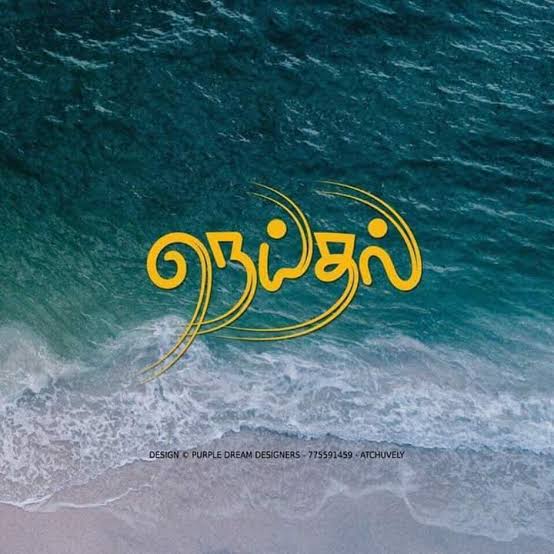 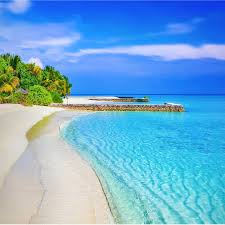 jiytpia kzf;Fk;gb jiytDf;F Njhop mwpTiu $wy;
மா மலர் முண்டகம் தில்லையோடு ஒருங்கு உடன்கானல் அணிந்த உயர் மணல் எக்கர்மேல்,






				தில்லை kuk;
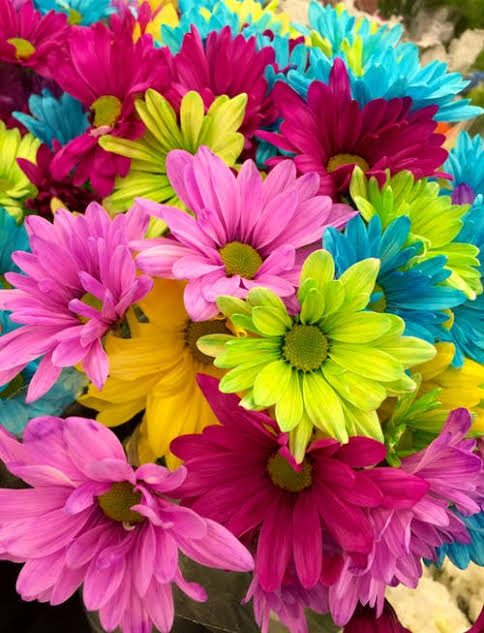 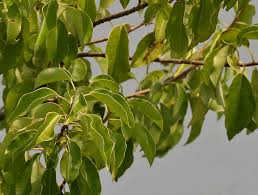 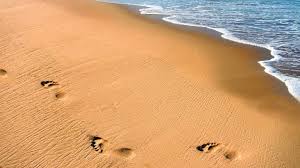 சீர் மிகு சிறப்பினோன் மரமுதல் கை சேர்த்தநீர் மலி கரகம் போல் பழம் தூங்கு முடத் தாழைப்பூ மலர்ந்தவை போல, புள் அல்கும் துறைவ! கேள்:   5
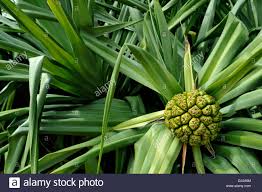 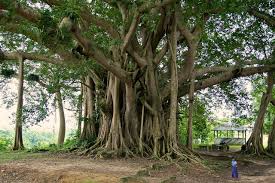 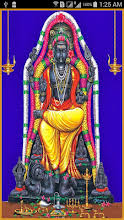 Mykuk;
தாழை
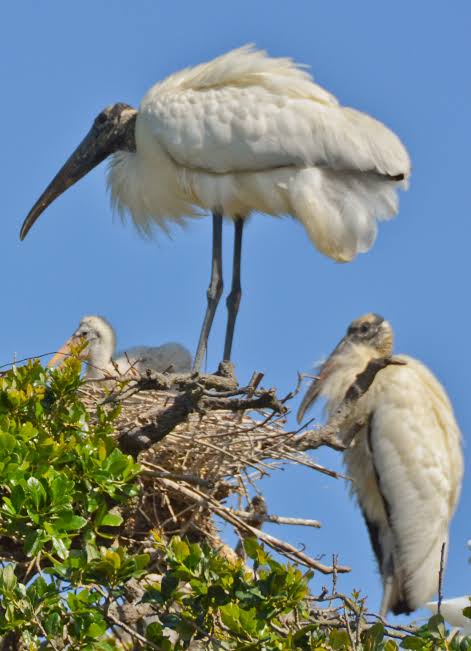 FUF
'ஆற்றுதல்' என்பது ஒன்று அலந்தவர்க்கு உதவுதல்;'
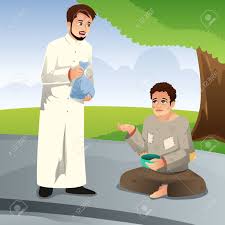 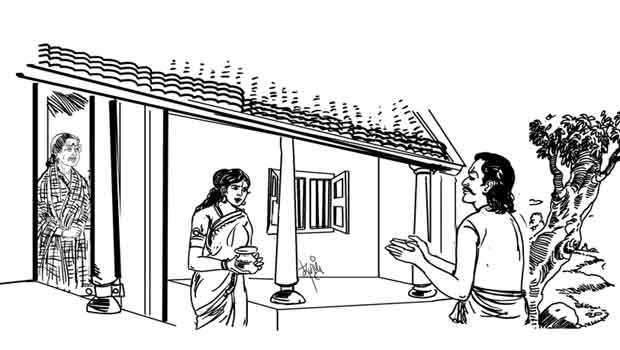 போற்றுதல்' என்பது புணர்ந்தாரைப் பிரியாமை;
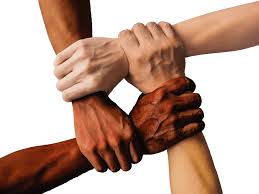 பண்பு' எனப்படுவது பாடு அறிந்து ஒழுகுதல்;
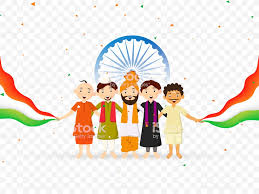 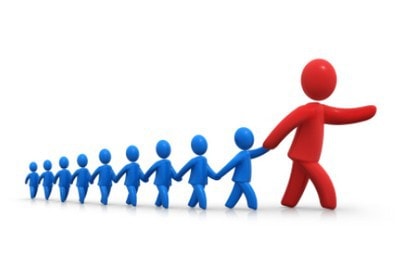 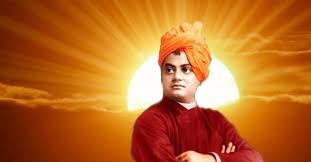 'அன்பு' எனப்படுவது தன் கிளை செறாஅமை;
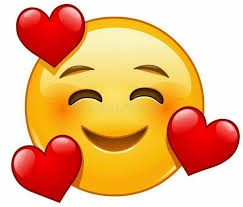 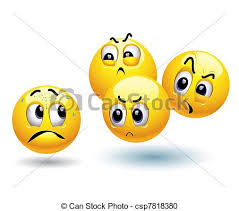 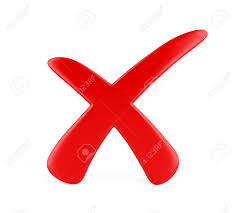 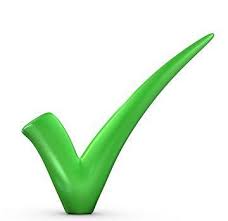 அறிவு' எனப்படுவதுபேதையார்சொல்      					நோன்றல்;  10
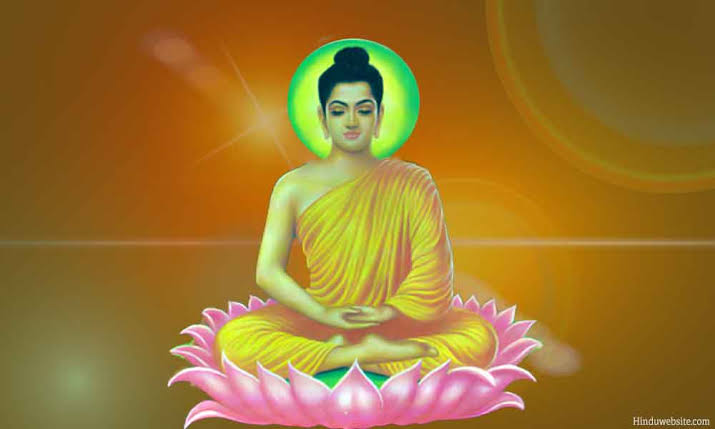 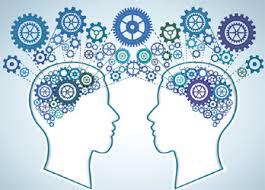 'செறிவு'எனப்படுவது கூறியது மறாஅமை;'நிறை' எனப்படுவது மறை பிறர் அறியாமை;'
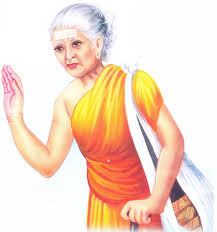 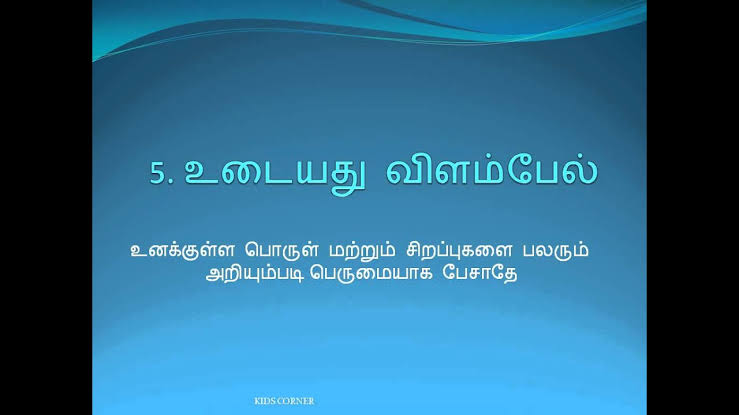 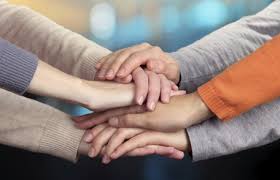 முறை' எனப்படுவது கண்ணோடாது உயிர் வௌவல்;'
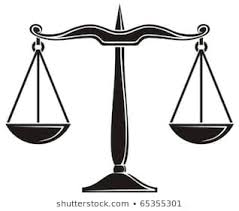 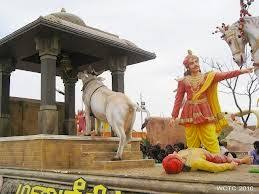 பொறை' எனப்படுவது போற்றாரைப் பொறுத்தல்;ஆங்கு அதை அறிந்தனிர் ஆயின், என் தோழி   15
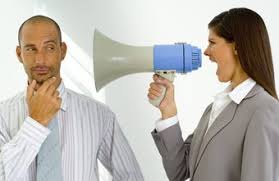 நல் நுதல் நலன் உண்டு துறத்தல் கொண்க!தீம் பால் உண்பவர் கொள் கலம் வரைதல்;நின்தலை வருந்தியாள் துயரம்சென்றனை களைமோ; பூண்க, நின் தேரே!
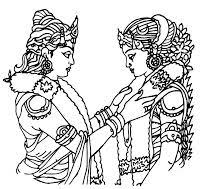 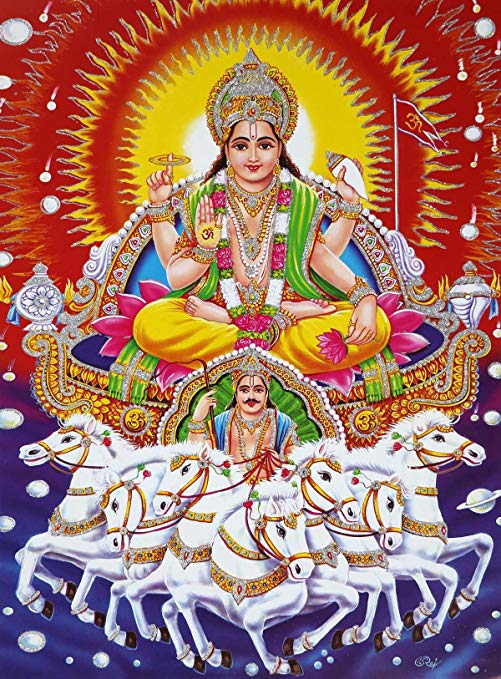